27/01/2020
Inclusivity Rep meeting
O B J E C T I V E S
To create safe and inclusive space within clubs and societies

Showcase SU’s support for LGBTQ+ community

Increase the number of students participating in a club or a society
42% of LGBT students hid or disguised that they are LGBT at university because they were afraid of discrimination. 

54% of LGBT pupils ‘frequently’ or ‘often’ hear homophobic, biphobic, and transphobic language in sports lessons.

39% of trans students and 22% of cis LGB students don’t feel confident reporting HBT bullying to university staff.
E X P E R I E N C E S: U N I V E R S I T Y   &   S P O R T
[Speaker Notes: Data retrieved from Stonewall (2018). This data reflects overall experience of LGBTQ+ students across the UK.]
E X P E R I E N C E S: U N I V E R S I T Y   &   S P O R T
“I played netball at school and wanted to play at university, but at Fresher’s Fair the players talked so much about their socials with various boys’ teams. They may have been nice but my first impression was that only a certain type of girl played netball here, and I’m not that type of girl.” 

“I was initially hesitant about coming out to my new teammates at university; I waited until I was established in the squad and had been noticed for my ability before I was public about my sexual orientation. But when they did find out the reaction was incredibly positive.” 

“At SU nights out, I often receive very dirty looks about my appearance which is quite wacky and feminine. I have been called faggot or poof. I believe it’s because of lad culture from the sporting societies and groups associated with it.”
[Speaker Notes: This data was retrieved from Stonewall (2018). It shows personal experiences of some LGBTQ+ students when enquiring sports at the UK universities.]
[Speaker Notes: The percentage of students who identify as part of the LGBT community and who are a member of a Society (14.65%) or are a Course Rep (14.13%) is higher than the LGBT percentages of the total population of the university (8.49%). However, the percentage of students who identify as part of the LGBT community and who are also members of a Sports Club (6.22%) is lower than the percentage of students who identify as part of the LGBT community at the university (8.49%).
This trend is then reversed for students who identify as heterosexual (85.19%) of students at the university), with the percentage of these students who are members of Sports Clubs (87.87%) being higher than the university average and students who are members of a Society (77.92%) or who are a Course Rep 77.84%) being lower than the university average.]
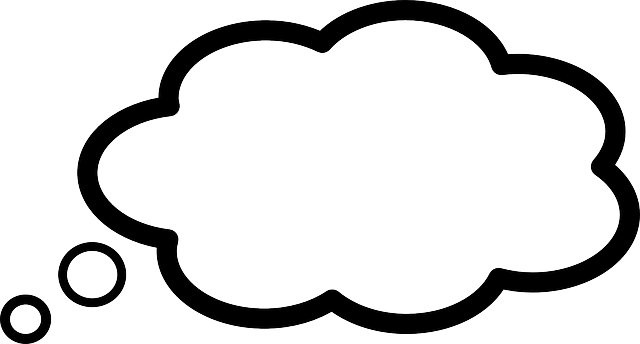 What might be the reasons for this?
B E I N G    I N C L U S I V E
P O S I T I V E
Dismissing elements of people’s identity as irrelevant.
Embracing difference and acting to create a more inclusive environment.
A C T I V E
P A S S I V E
Being homophobic, biphobic, transphobic, racist or sexist.
Not challenging racism, HBT banter or bi erasure.
N E G A T I V E
[Speaker Notes: As can be seen in the chart, there is difference in being active and passive supporter. To actively show support is the key to accept and embrace someone's identity.]
TeamWorc U N I T E D +
Similar incentive as TeamWorc Points

To make new students coming to UoW aware, that Clubs and Societies are friendly and inclusive space
Clubs and societies can receive the PRIDE badge based on their efforts
[Speaker Notes: According to the research of Stonewall made across UK universities, many people from the LGBTQ+ community hesitate to join a sports club despite the fact they enjoy playing sports. It is crucial to create a inclusive space within the clubs and societies and moreover, showcase the support to your teammates and possibly new students coming to the university. Therefore we have created a campaign called "TeamWorc United+". We aim to motivate clubs and societies to actively show support to their teammates and members by creating themed projects. This will be rewarded by pride badge (accredited by SU) that you can put on your website/ social media to have proof of inclusivity that new students can see when choosing which club or society to join.]
P R I D E    Badge
Badge / sticker created by SU and awarded based on club's / society's efforts to support inclusivity
It can be used on the website, social media, fresher's fair etc.
Example of activities
Get Involved
Training / Activity sessions 
Dress as colour of a rainbow 
+3 TeamWorc points for members dressing as a rainbow 
+5 TeamWorc points for making a human rainbow and posting a picture on Social Media using #TeamWorcUnited+
[Speaker Notes: James Gould – LGBTQ+ officer idea wants people to do this – cheerleading already on board]
Look After Your Mate Workshop
For students who may be supporting a friend experiencing mental health difficulties or would like to know more about mental health, the support available for university students, and how to look after your own wellbeing whilst at university. 
The workshop covers: 
Understanding the student experience at university 
Spotting the signs that your friend or peer may be struggling with their mental health 
Starting a conversation with that individual 
Some basic listening and motivating skills 
Signposting and information on what professional and further support is available 
Looking after your own wellbeing
Look after Your Mate Workshops
3 Hour workshop
Designed by the student mental health charity Student Minds, and delivered by trained members of the University of Worcester Student Support and Wellbeing Team. 
A short break with refreshments is included
Can count hours as volunteering
Looks good on your CV!
Look after Your Mate Workshops
All take place 9:30 – 12:30
Book at www.worc.ac.uk/workshops
Thursday 13th Feb
Friday 20th March
Friday 24th April
Monday 18th May
Friday 19th June
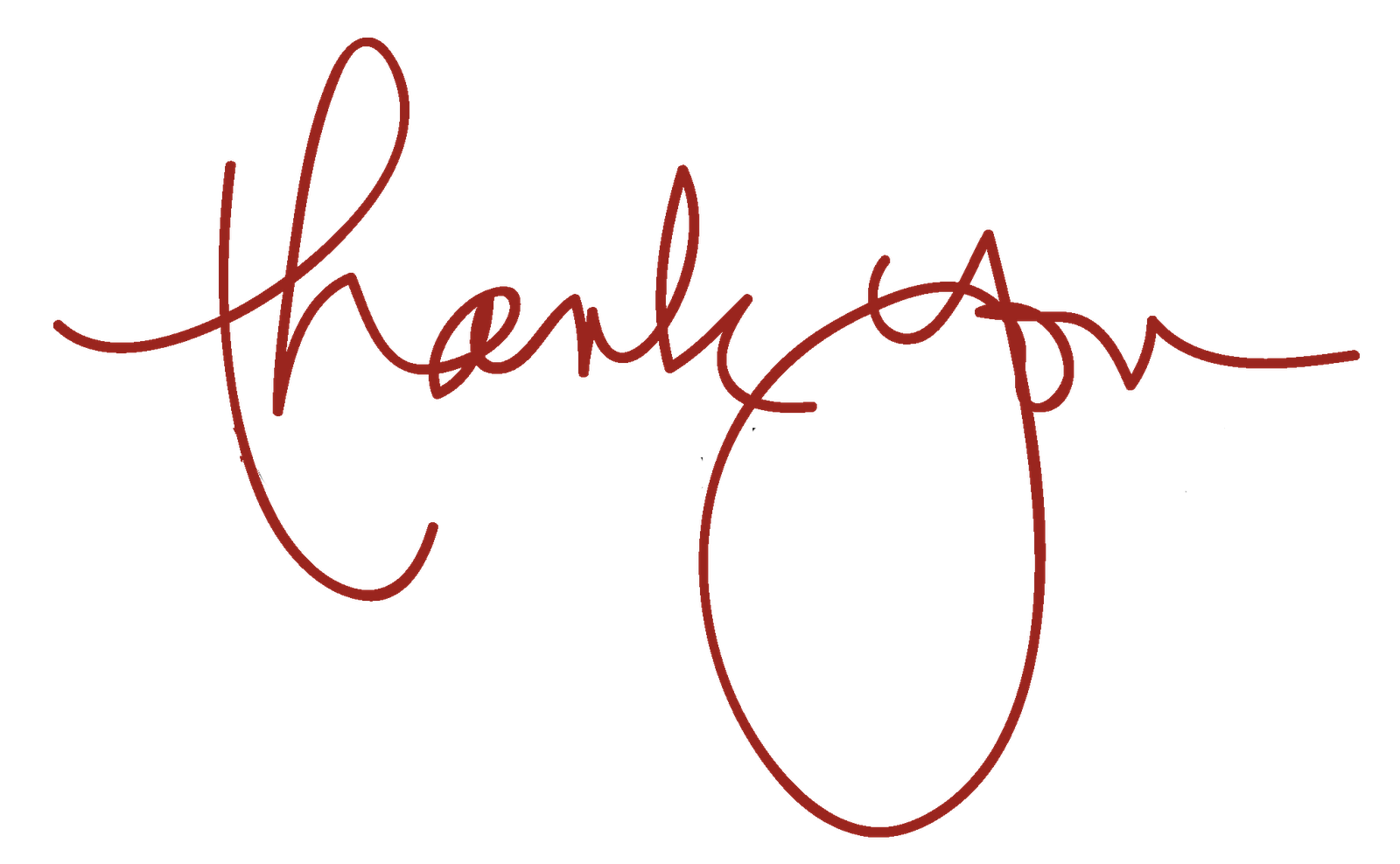 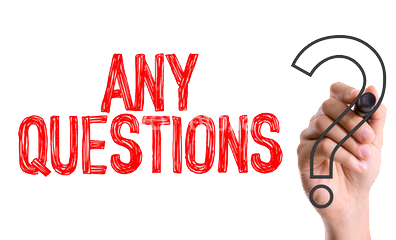